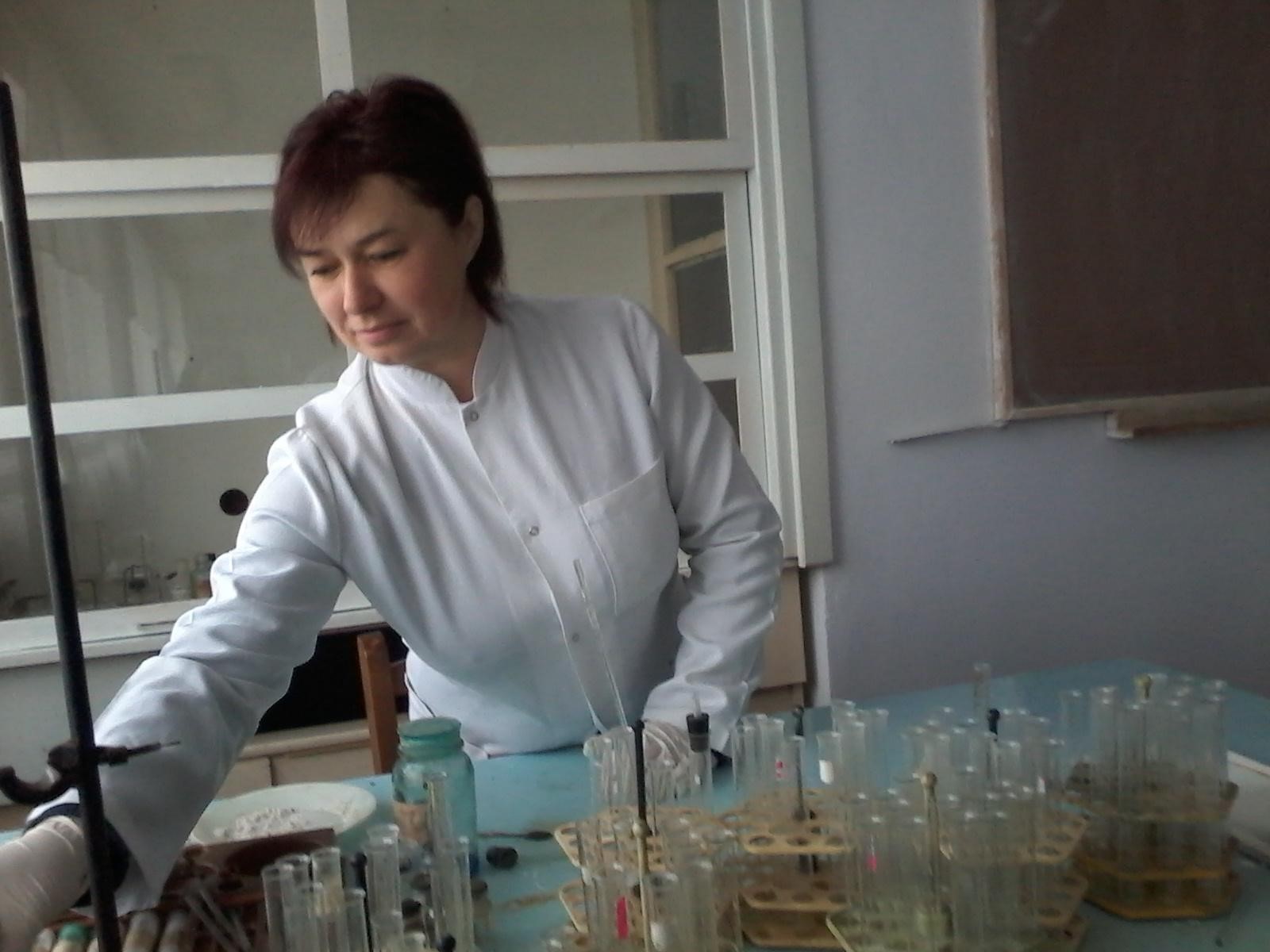 Горбаль Богдана Богданівна
Учитель хімії та біології Горожанської загальноосвітньої 
школи І-ІІІ ступенів
Моє педагогічне кредо:
«Учитись важко, а учить ще важче.
 Але не мусиш зупинятись ти.
Як дітям віддаси усе найкраще,
То й сам сягнеш нової висоти»

                                      Ліна Костенко
Проблема, над якою працюю:
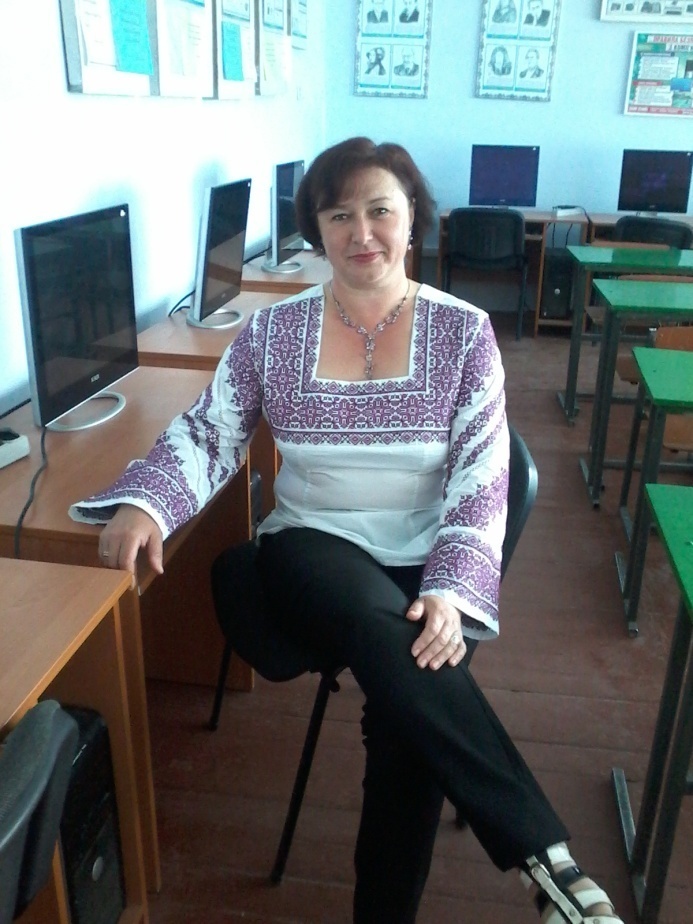 «Формування позитивної мотивації до навчання на уроках біології та хімії шляхом впровадження інтерактивних технологій»
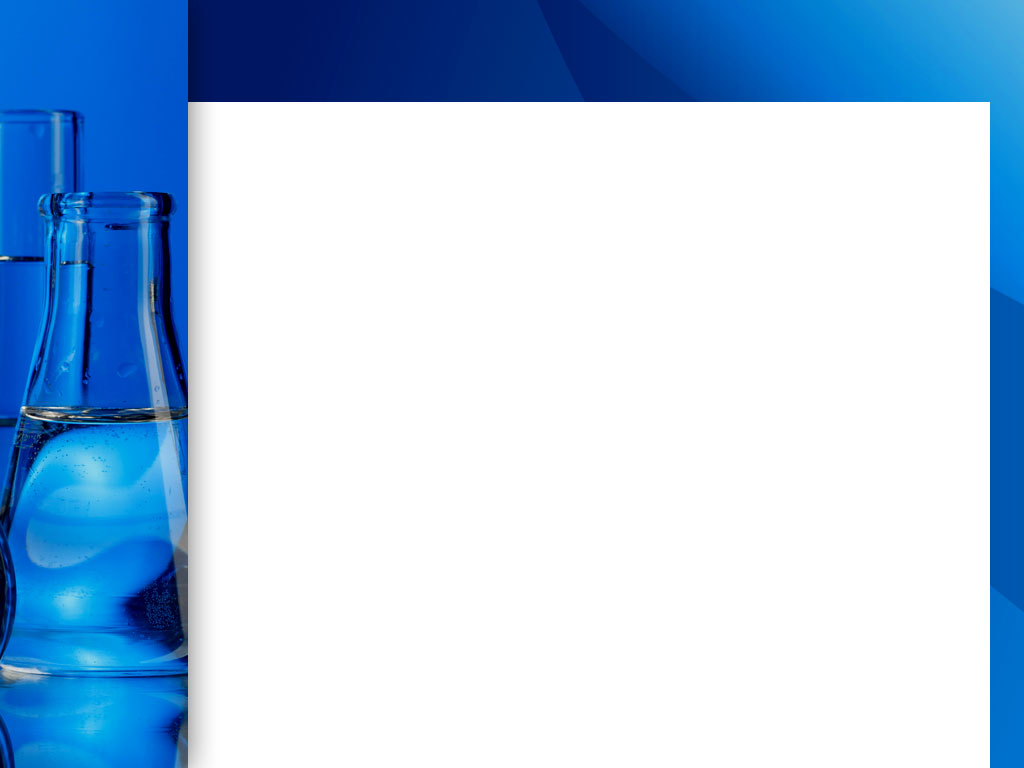 Мотиви навчання – це джерело мислення
Всупереч народному прислів’ю
«Можна привести коня до води, але не можна змусити його напитися», учитель повинен не тільки привести учня до джерела знань, а й  організувати роботу так, щоб учень захотів сам узяти ці знання.
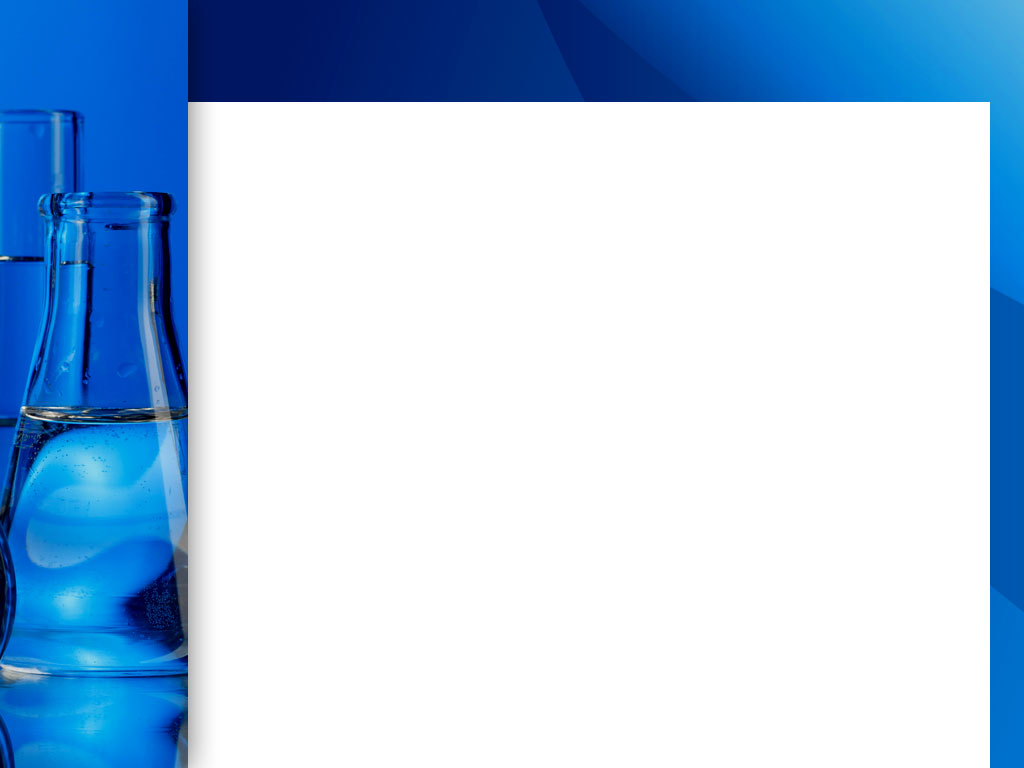 Методи стимулювання та мотивації до навчання:
•Використання ефекту подиву;
•Створення проблемної ситуації;
•Евристична бесіда;
•Використання аналогії, порівняння, протиставлення;
•Створення ситуації зацікавлення;
•Пізнавальні ігри;
•Використання навчальних дискусій;
•Створення ситуації емоційно-моральних переживань;
•Створення ситуації захопленості;
•Використання методу аналізу життєвих ситуацій;
•Створення ситуації успіху;
•Використання наочності;
•Використання практичних задач
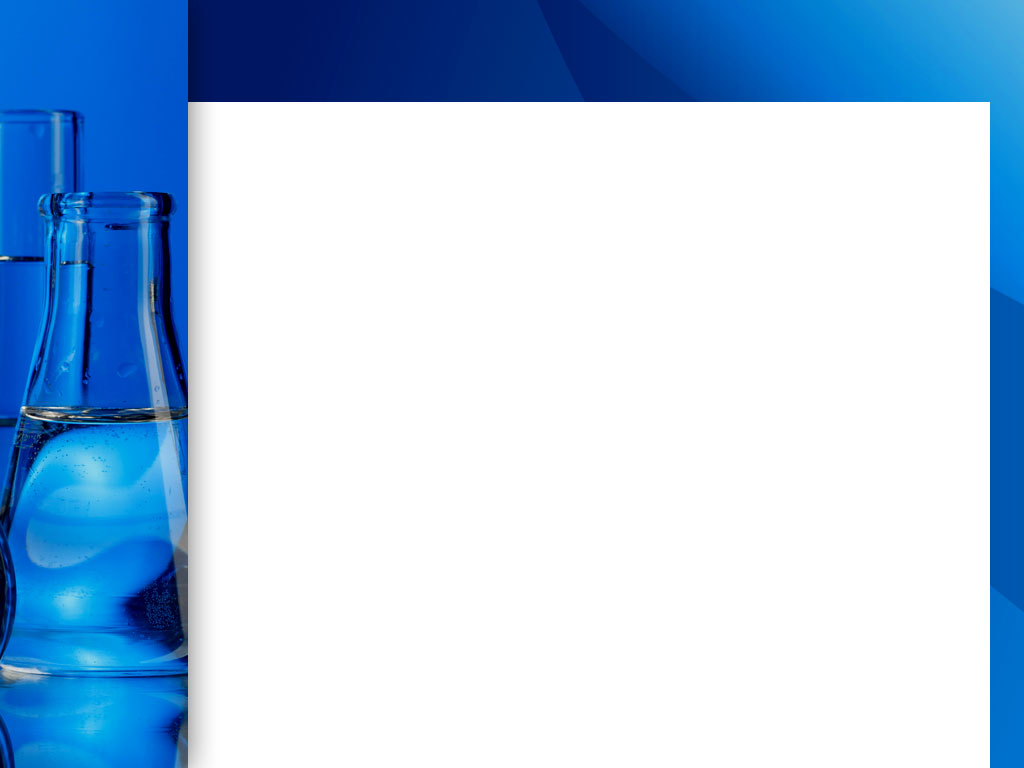 Усіма можливими засобами потрібно запалювати в дітях гаряче прагнення до знань і навчання
Мати відповідальність перед суспільством і толерантність
Гнучко адаптуватися в життєвих ситуаціях, бути професійно мобільним
Самостійно і критично мислити
Учень сучасної школи повинен:
Мати впевненість у собі, здатність до реалізації своїх цілей
Грамотно працювати з різними джерелами інформації
Мати здатність до навчання протягом усього життя, до самоосвіти
Вміти самостійно працювати над розвитком особистого інтелектуального, морального і культурного рівня
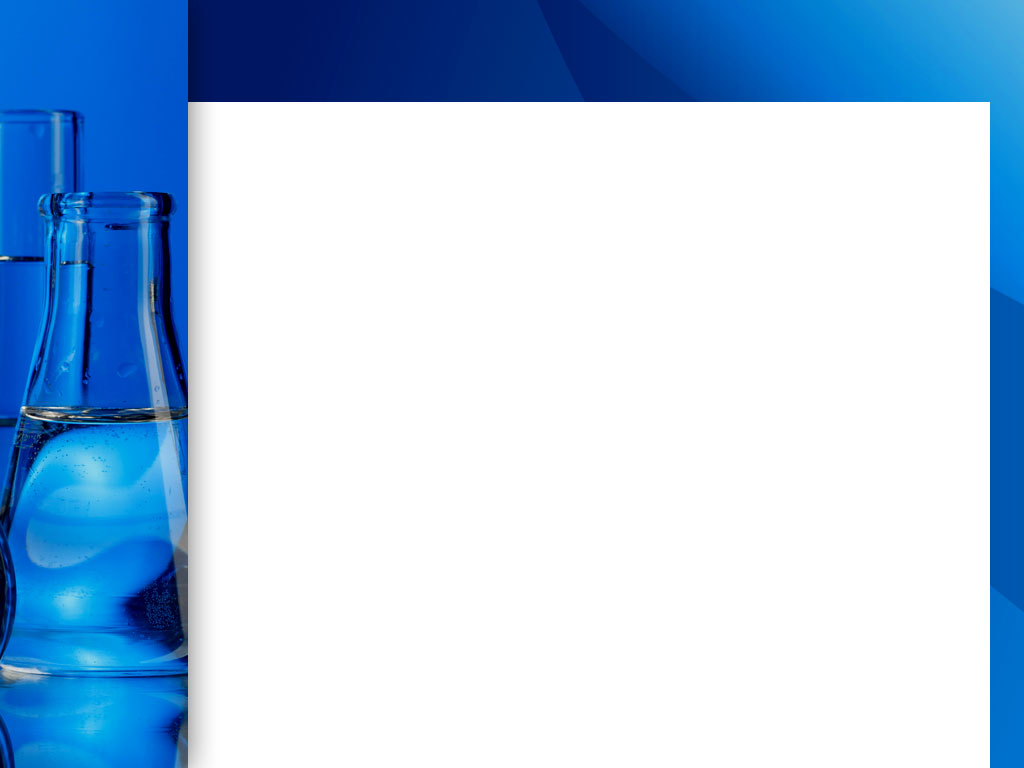 Моя мета полягає в тому, щоб через різноманітні форми,     прийоми та методи зацікавити учнів , щоб  вони        пізнавали навколишній світ, розвивали абстрактне     мислення. Традиційні методи навчання  в теперішній  час не дозволяють    виконати ті завдання,  які постають перед сучасною освітою.Тому  впровадження  інтерактивних  методів технологізації    навчання – це по-суті модернізація навчального процесу,     і  вона  можлива лише в  разі застосування нетрадиційних      форм і  методів роботи.
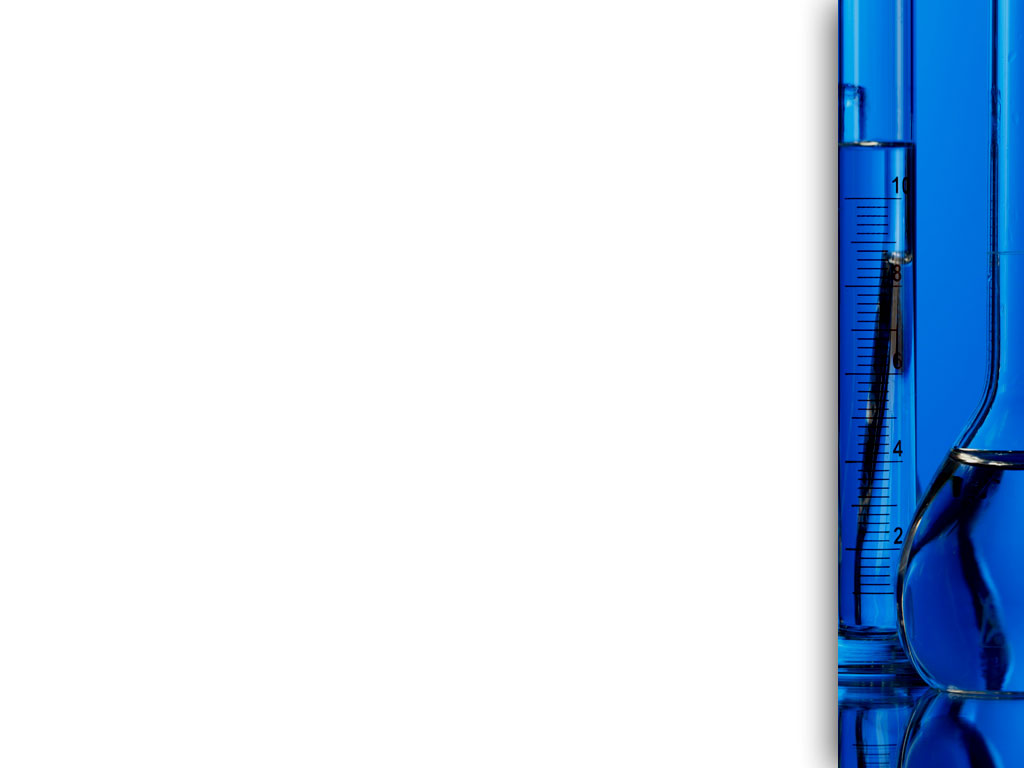 Інтерактивні технології навчання
Кооперативного навчання:
Робота в парах;
Ротаційні трійки;
Карусель;
Акваріум;
Два-чотири-
    всі разом
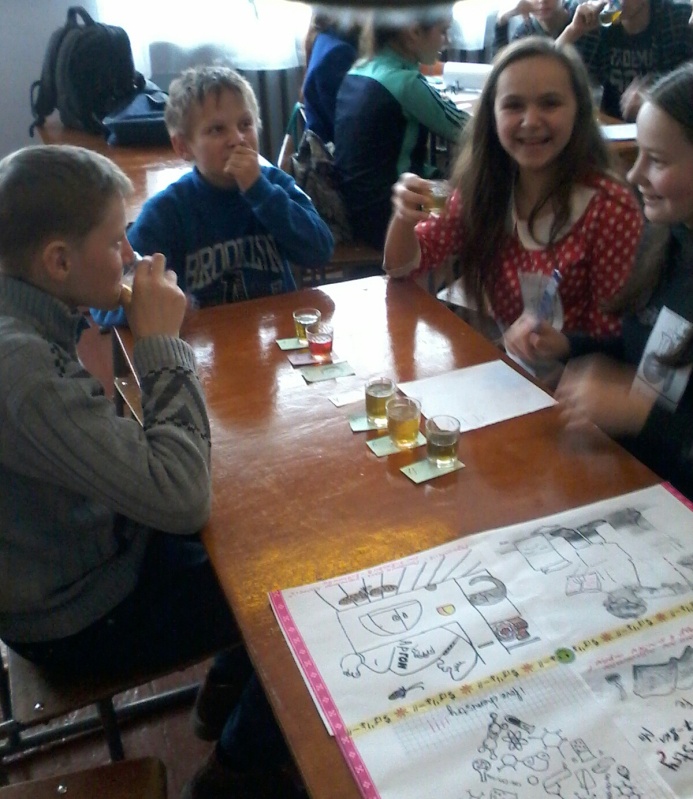 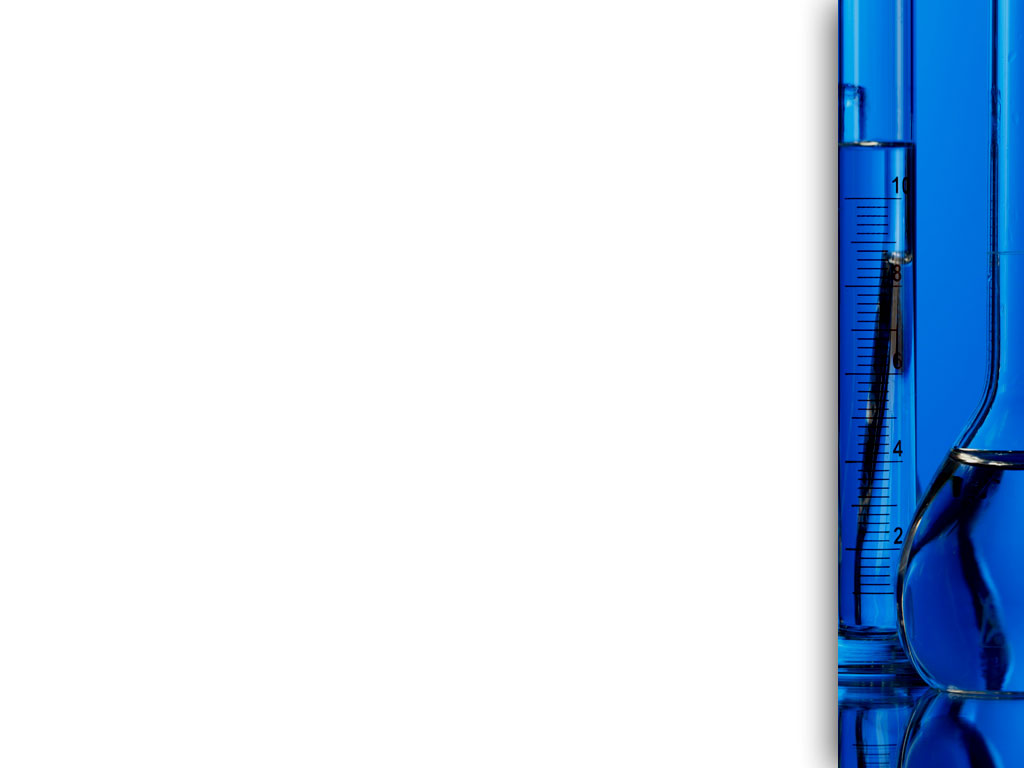 Інтерактивні технології навчання
Колективно-групового навчання:
Імітаційні ігри;
“Програвання сценки”;
Судове слухання;
Громадське слухання;
Рольові ситуації
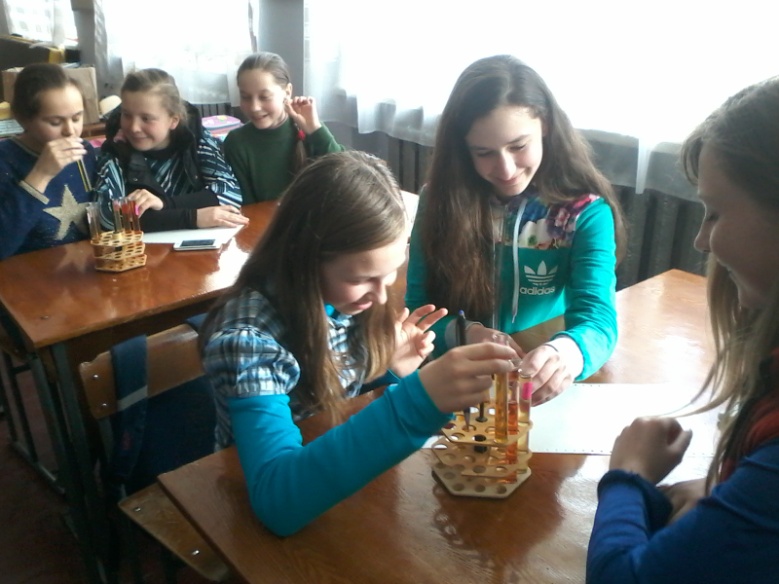 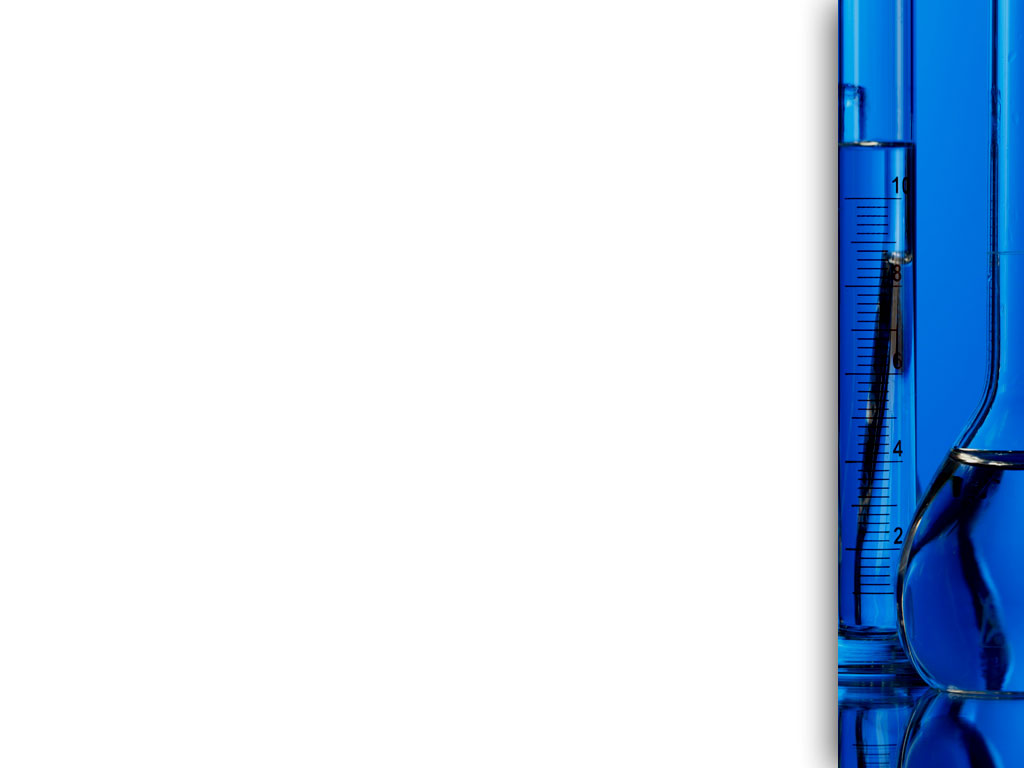 Інтерактивні технології навчання
Ситуативного моделювання:
Обговорення;
Мікрофон;
Незакінчене речення;
Мозковий штурм;
Ажурна пилка;
Дерево рішень;
Навчаючи – учусь.
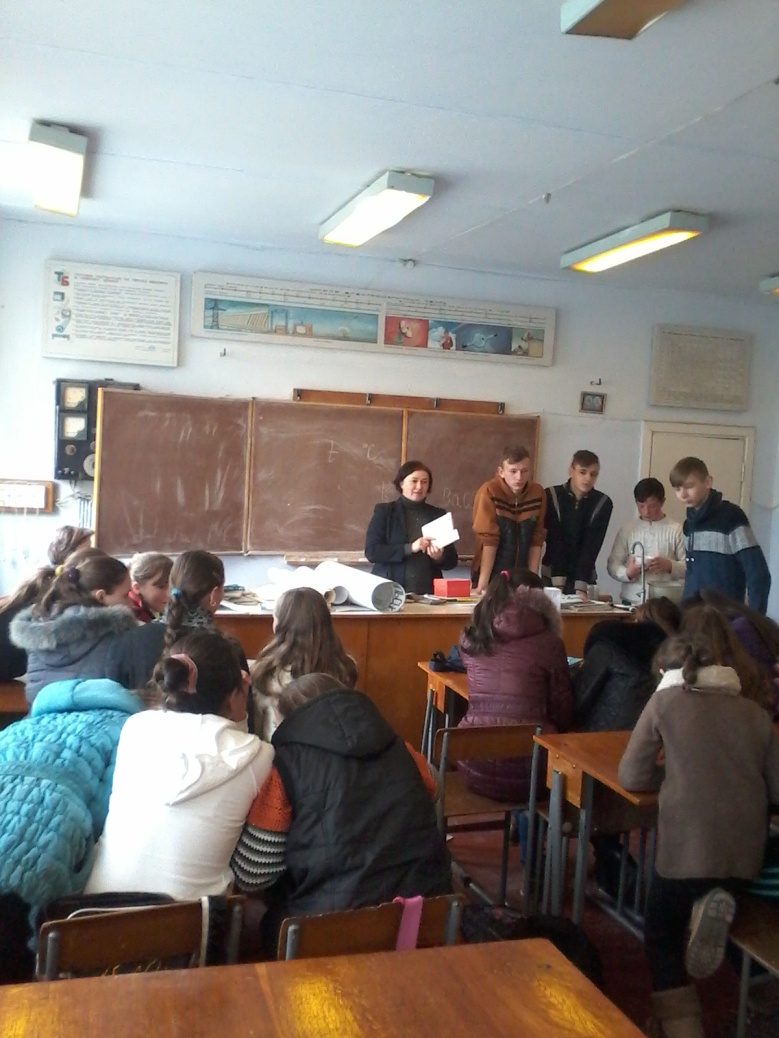 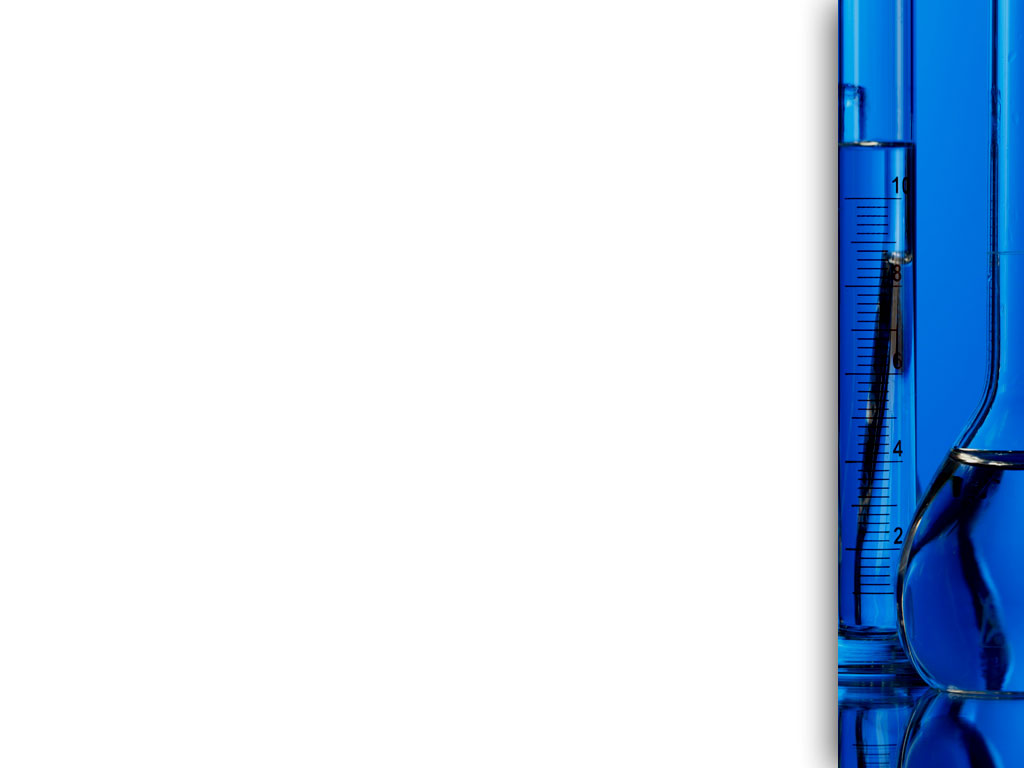 Інтерактивні технології навчання
Опрацювання дискусійних питань:

ПРЕС;
Зміни позицію;
Неперервна шкала 
    думок;
Дебати.
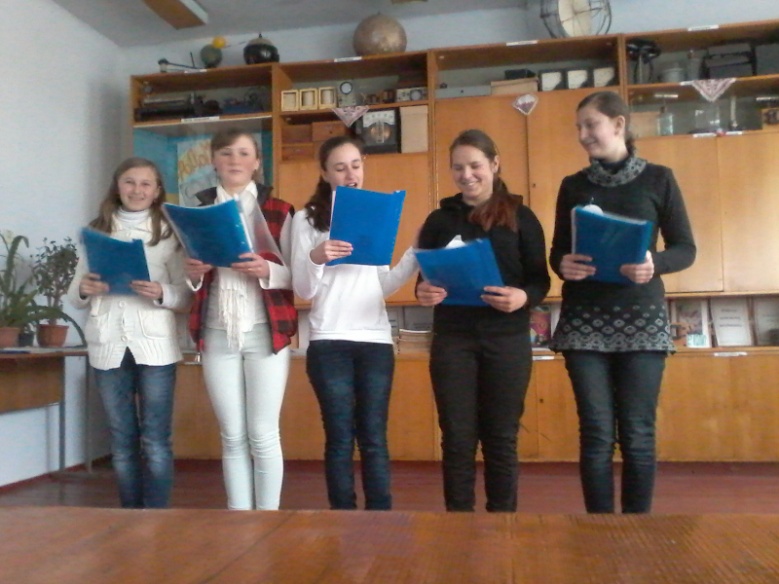 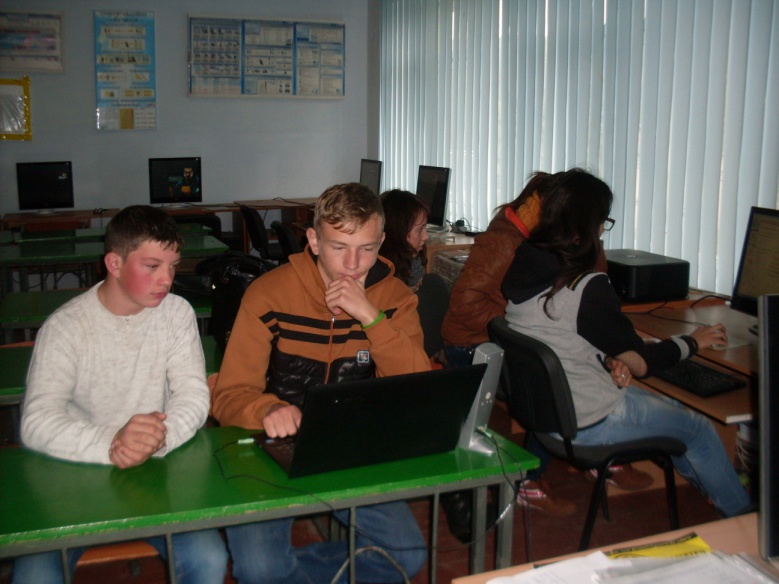 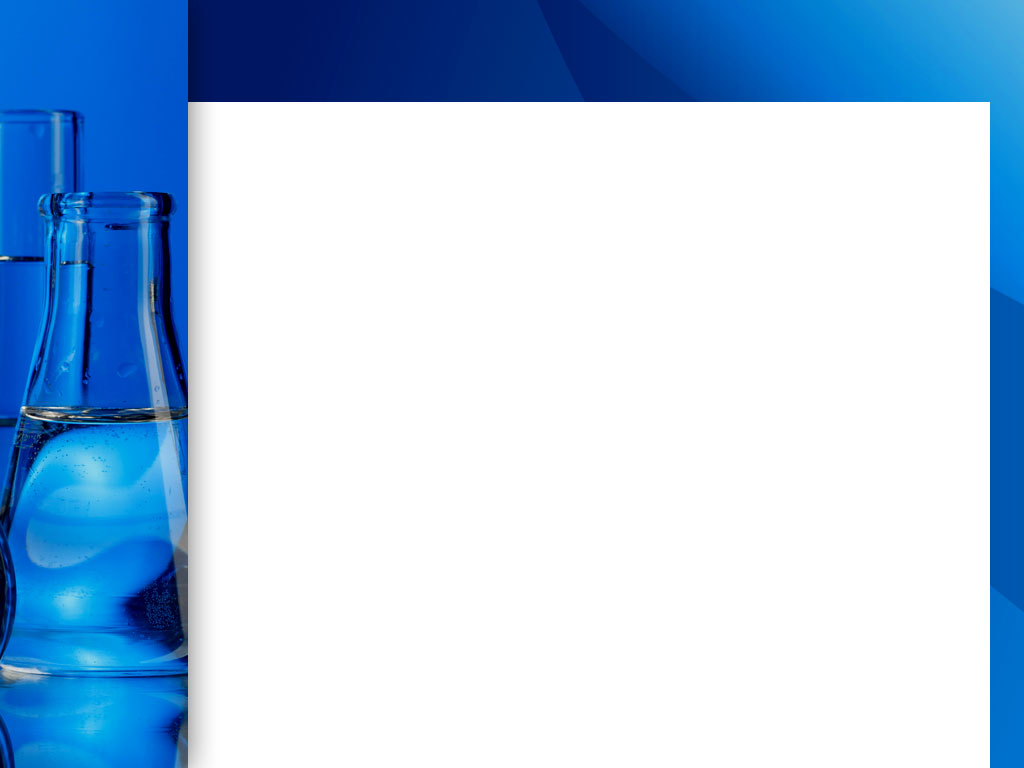 Використання інтерактивних технологій в позаурочний час
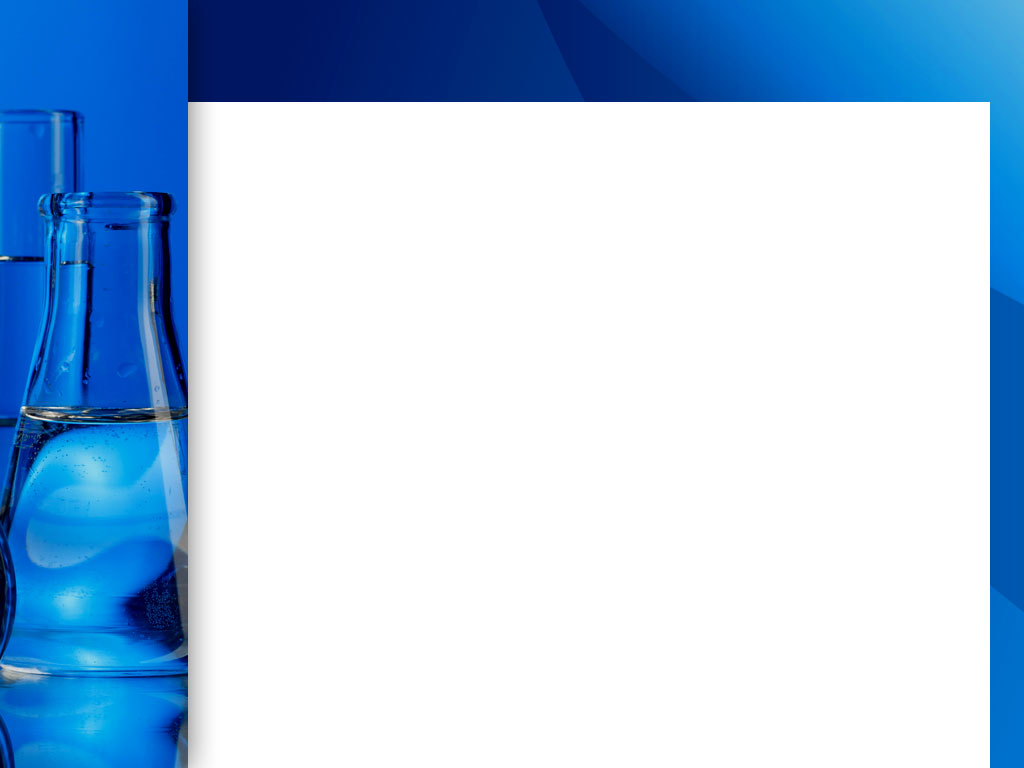 Ефективність інтерактивних технологій залежить від уміння вчителя
- Давати завдання учням для попередньої підготовки (прочитати, обміркувати, виконати самостійні підготовчі завдання);
Підбирати для уроку такі інтерактивні вправи, які дали б учням «ключ» до засвоєння теми;
На одному занятті використовувати одну – дві інтерактивні вправи, а не їх «калейдоскоп»;
Здійснювати обговорення за підсумками інтерактивної вправи, акцентуючи увагу й на іншому матеріалі теми;
Проводити швидкі опитування, самостійні роботи.
Основні переваги інтерактивних технологій:
Зазпечують глибину вивчення змісту; бо учні освоюють усі рівні пізнання( знання, розуміння, застосування, аналіз, синтез, оцінка)
Змінюється роль учнів: вони приймають важливі рішення щодо процесу навчання, розвивають комунікабельні вміння й навички, організаційні здібності
Основним джерелом мотивації навчання стає інтерес самого учня
Значно підвищується роль особистості педагога: він розкривається як лідер, організатор
Учні, які отримують особистий досвід учителювання, з нової точки зору дивляться на навчально-виховний процес, на роль учителя та учня в ньому
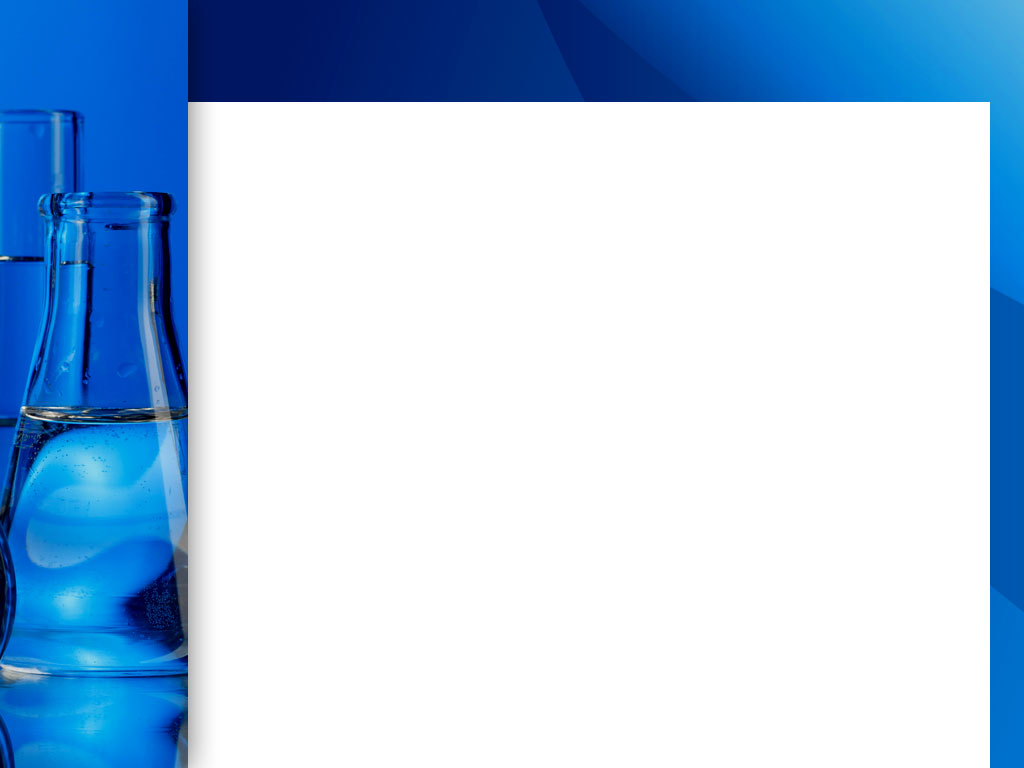 “Те, що я чую, я забуваю. Те, що я бачу й  чую, я памятаю.Те, що я чую, бачу й обговорюю - я починаю розуміти.Коли я чую, бачу, обговорюю й роблю – я набуваю знань.Коли я передаю знання іншим, я стаю майстром»                                                                                              Конфуцій
Застосування інтерактивних технологій потребує старанної підготовки від мене, як вчителя, і від учнів. Потрібно навчитись успішно спілкуватися, сформувати навички активного слухання, висловлювати особисті думки,  вміти ставити питання й відповідати на них.
Шановні колеги!
Підраховано, що за час своєї професійної діяльності  учитель дає ( в середньому) більше  25  тисяч уроків.  Ці уроки мають бути добре підготовлені, повинні сприяти розвитку учнів, виховувати потребу і здатність до навчання упродовж всього життя. Крім того, кожен урок, повинен в той же час приносити успіх учителю і  відчуття радості, задоволення своєю професією.  Для вчителя кожен урок – це важка робота, яка потребує  45 хвилин концентрації уваги і великого напруження. Тому всім вам зичу здоров’я, терпіння, здатності до постійного вдосконалення, професійного зростання!!!